POWERPOINT-VORLAGE FÜR STATUSBERICHT ZU IT-PROJEKT
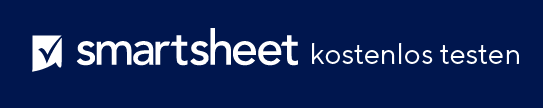 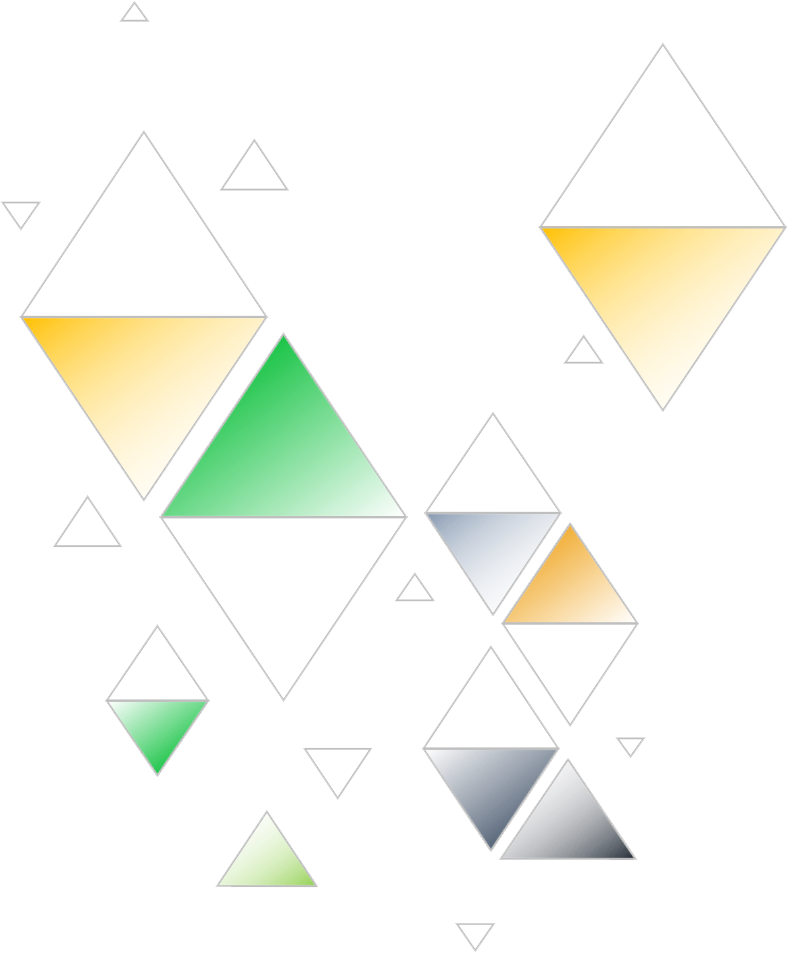 Verwenden Sie die Excel-Vorlage für ein IT-Projekt-Dashboard, um Daten einzugeben, die in die Diagramme und Grafiken Ihres Dashboards eingebettet werden. Nehmen Sie in die folgenden Folien Screenshots der einzelnen Elemente auf, um eine Präsentation für Ihr IT-Projekt-Dashboard zu erstellen.
PRÄSENTATION FÜR STATUSBERICHT ZU IT-PROJEKT
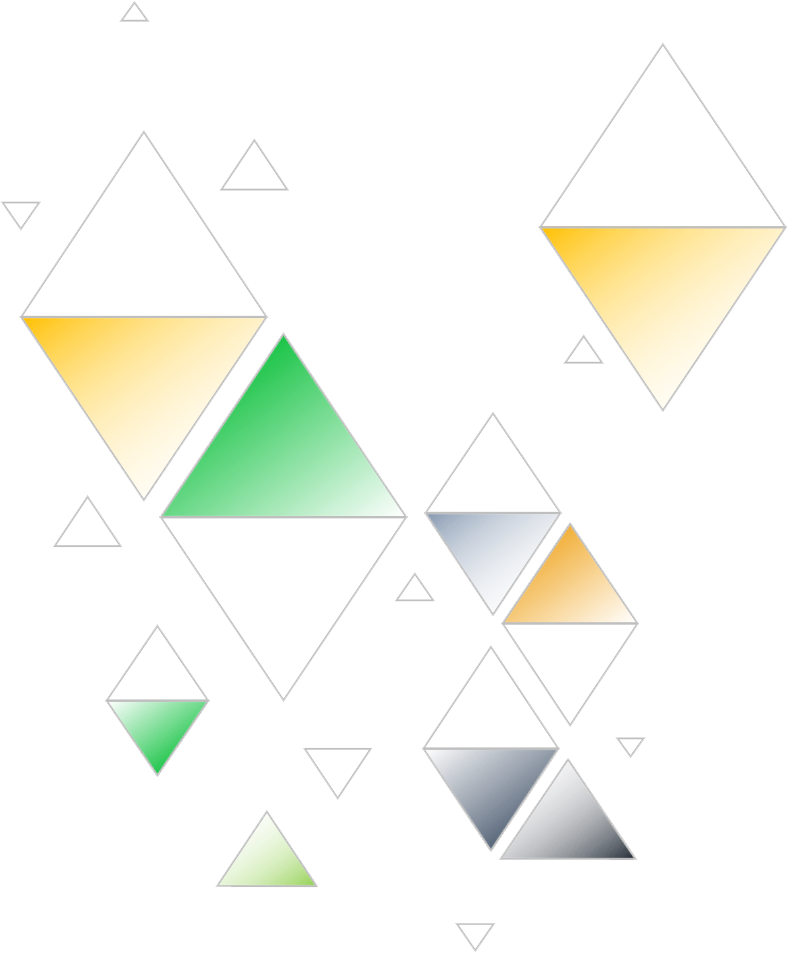 NAME DES IT-PROJEKTS
PRÄSENTATION FÜR STATUSBERICHT ZU IT-PROJEKT
INHALTSVERZEICHNIS
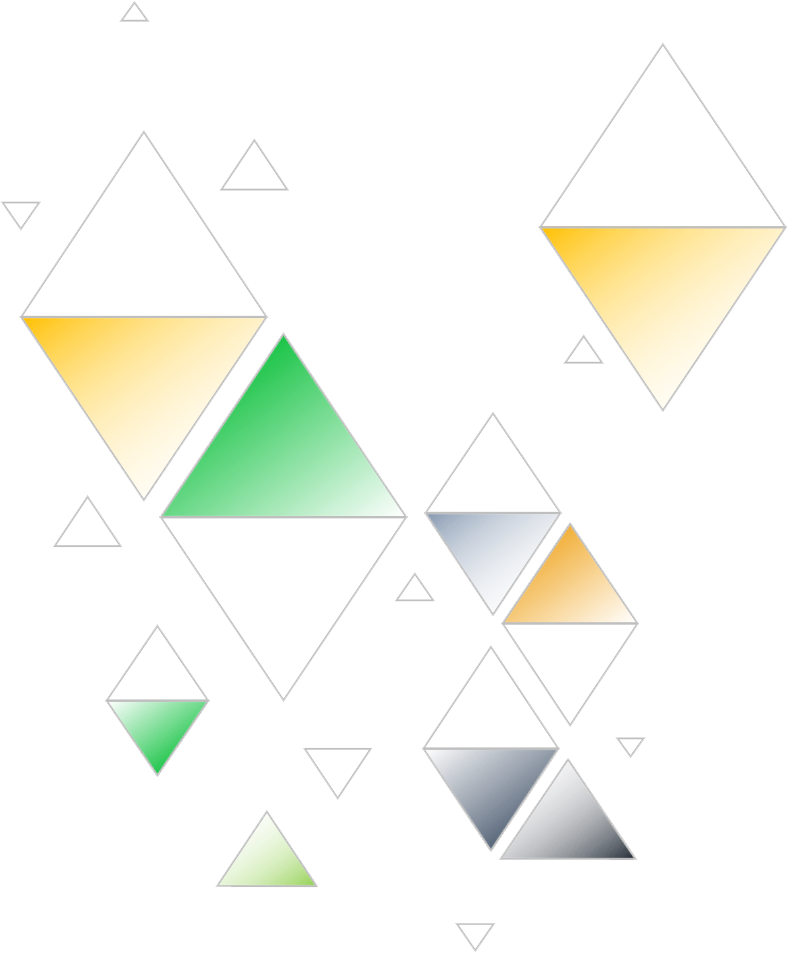 1
2
3
4
5
6
7
Dashboard-Daten
Aufgabenzeitplan
Aufgabenstatus
Aufgabenpriorität
Budget
Ausstehende Elemente
Zusammenfassung
PRÄSENTATION FÜR STATUSBERICHT ZU IT-PROJEKT | INHALTSVERZEICHNIS
PROJEKTBERICHT
1. DASHBOARD-DATEN
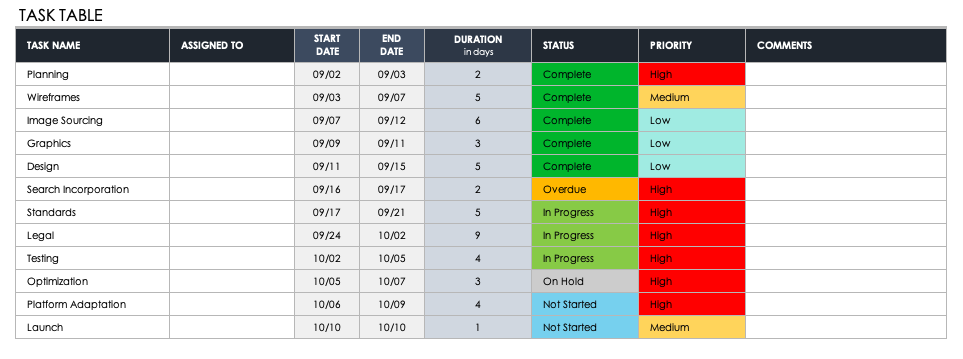 PROJEKTBERICHT
DASHBOARD-DATEN
1. DASHBOARD-DATEN
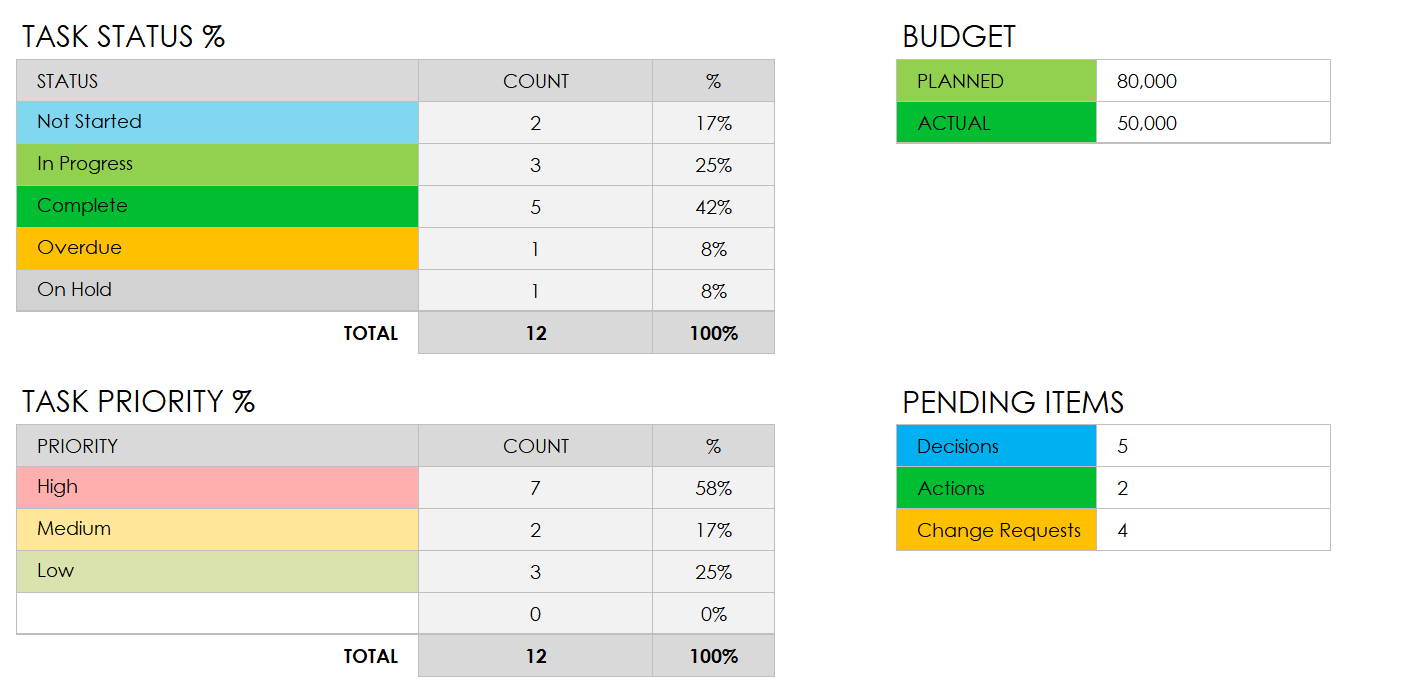 PROJEKTBERICHT
DASHBOARD-DATEN
2. AUFGABENZEITPLAN
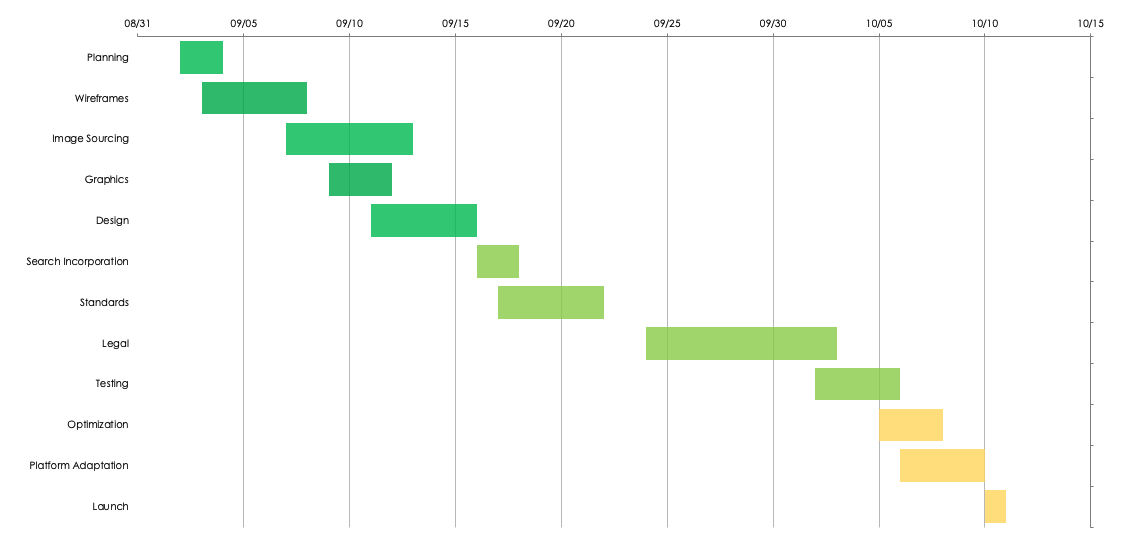 PROJEKTBERICHT
DASHBOARD-DATEN
3. AUFGABENSTATUS
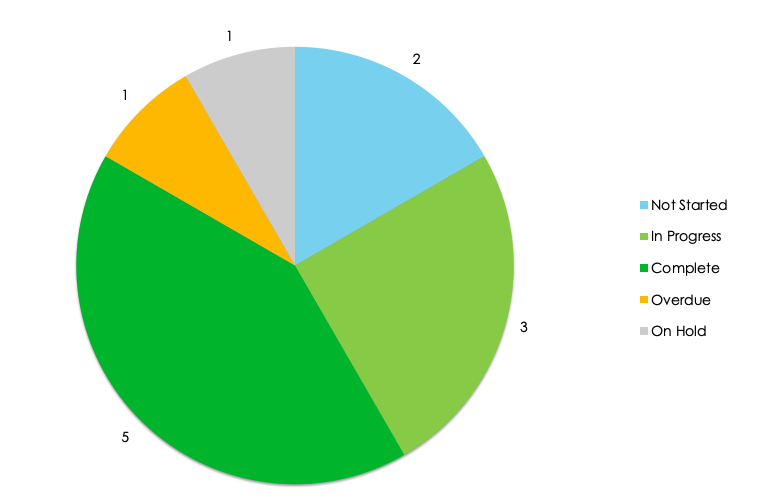 PROJEKTBERICHT
AUFGABENSTATUS
4. AUFGABENPRIORITÄT
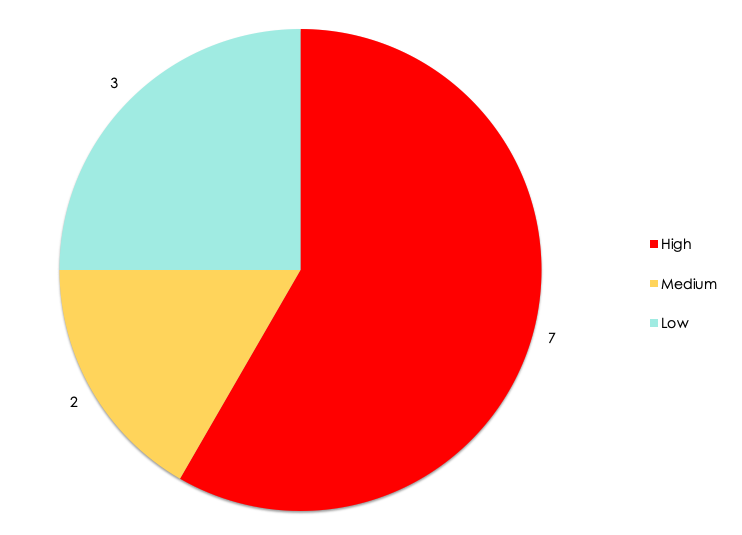 PROJEKTBERICHT
AUFGABENPRIORITÄT
5. BUDGET
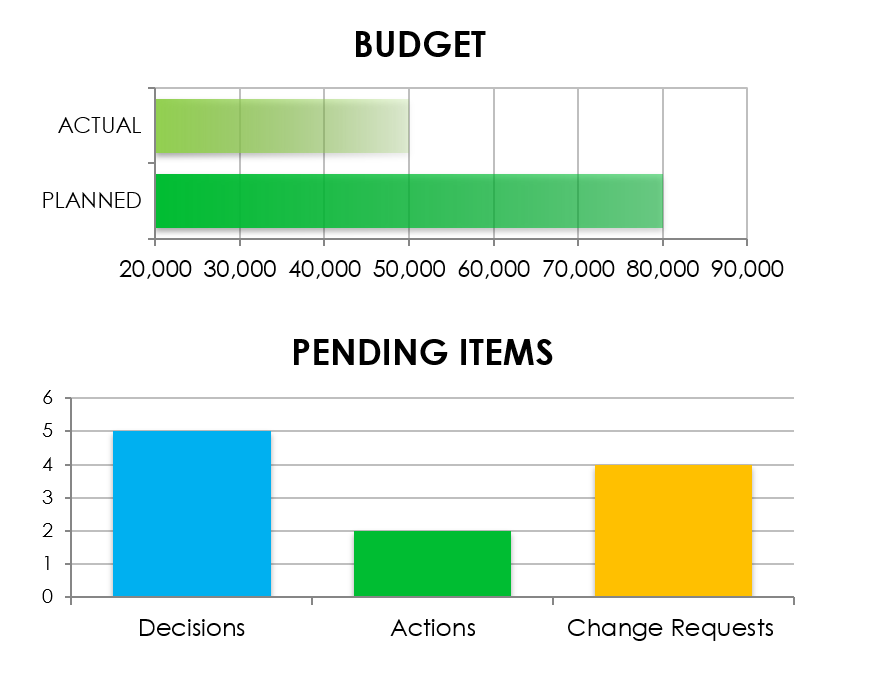 PROJEKTBERICHT
BUDGET
6. AUSSTEHENDE ELEMENTE
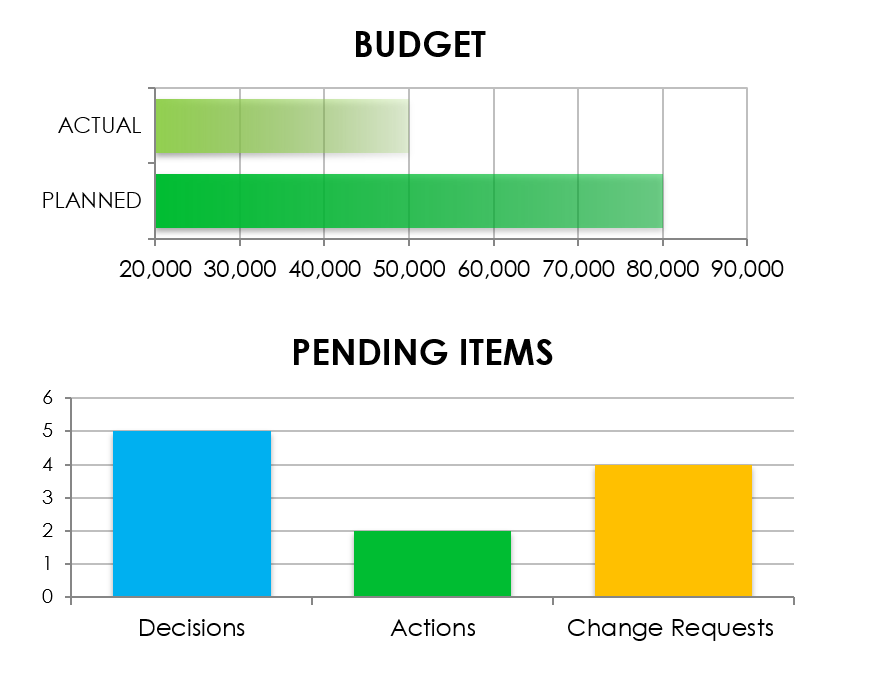 PROJEKTBERICHT
AUSSTEHENDE ELEMENTE
7. ZUSAMMENFASSUNG
Nehmen Sie sonstige wichtige Informationen auf.
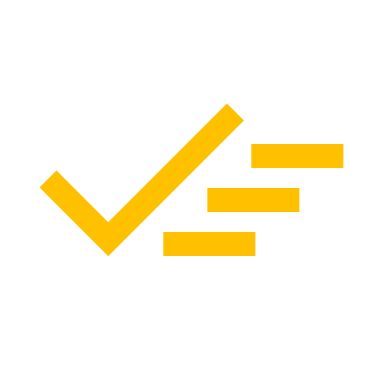 PROJEKTBERICHT
ZUSAMMENFASSUNG